Back to work after maternity leave
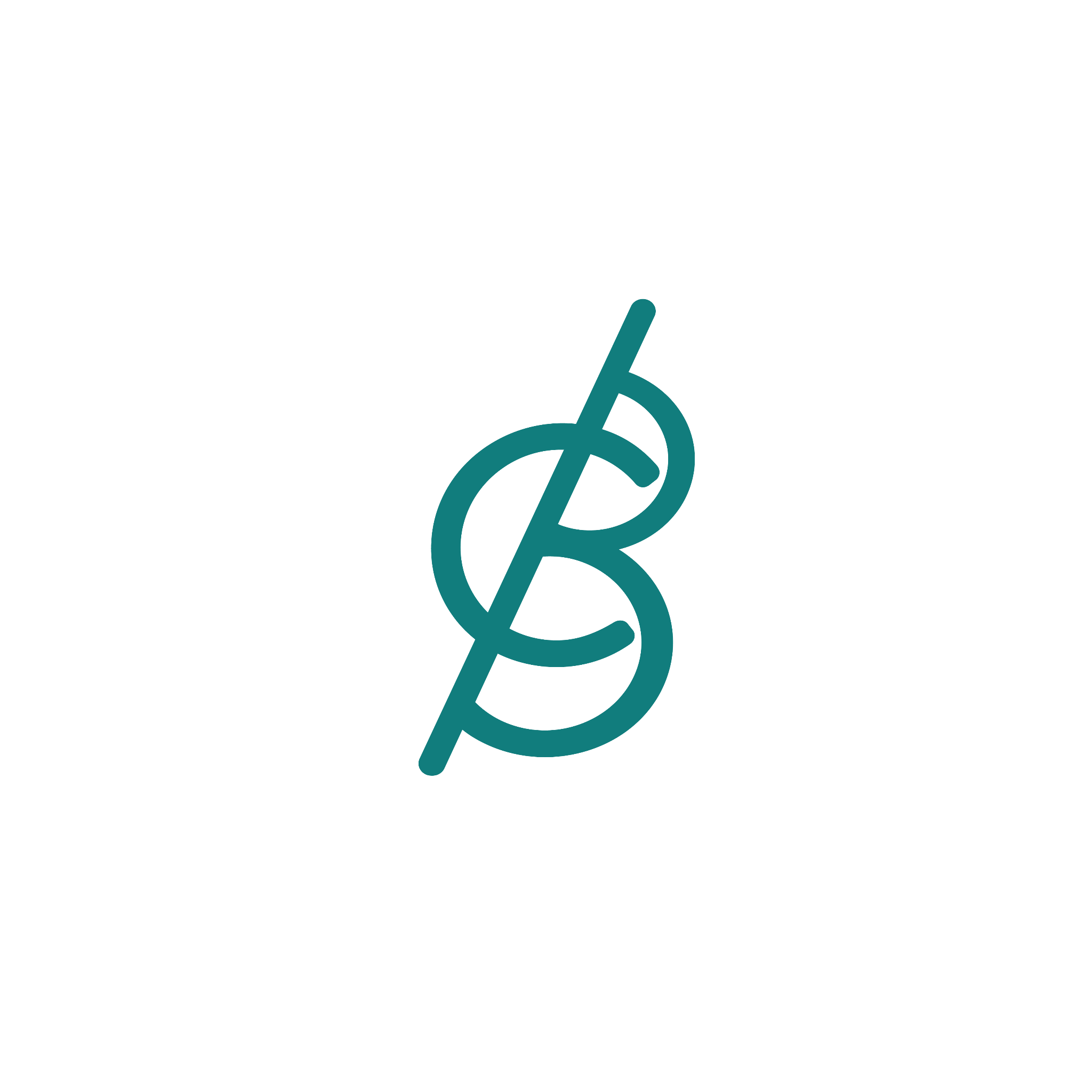 Confidence Coaching & Employee Rights
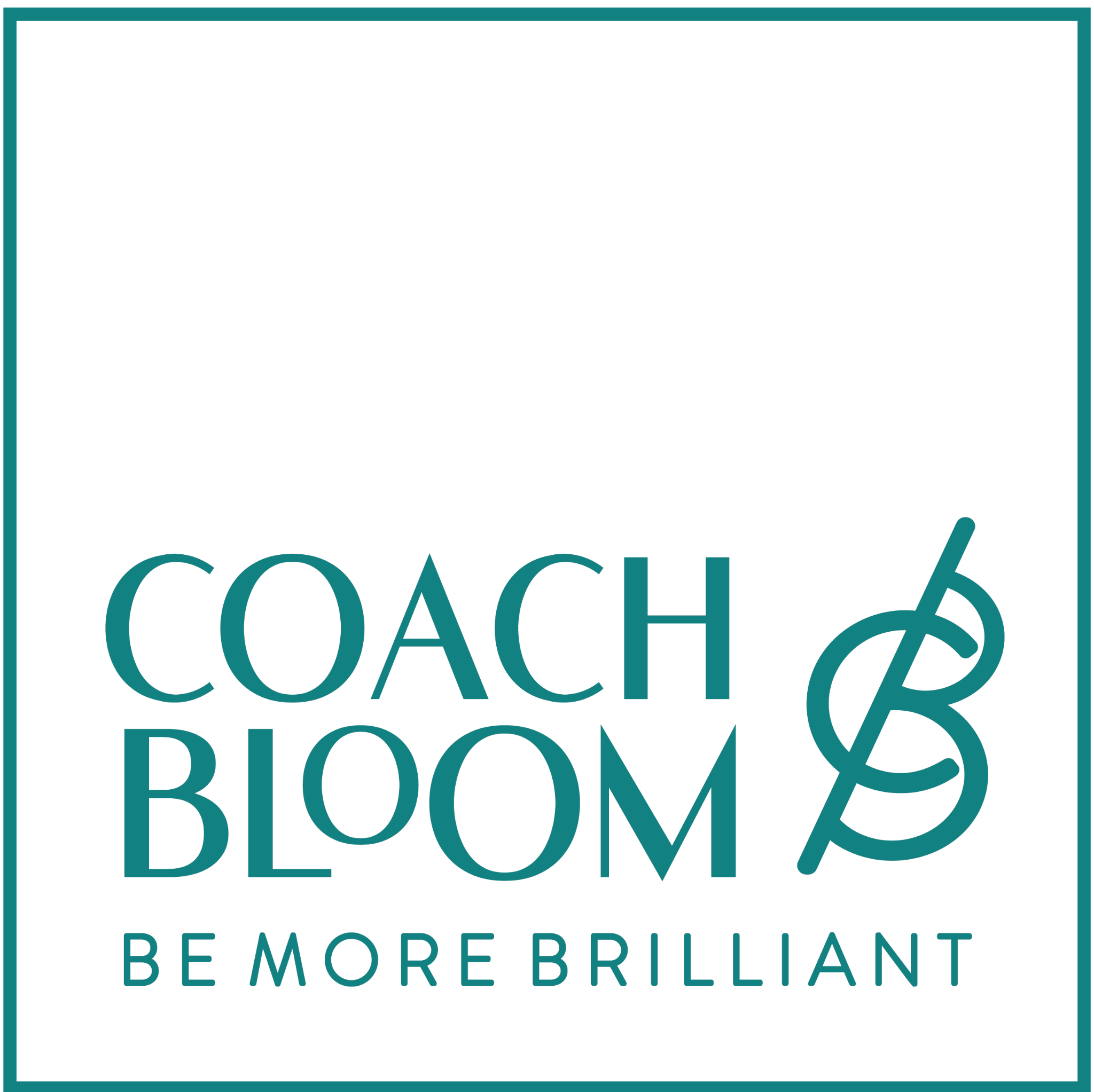 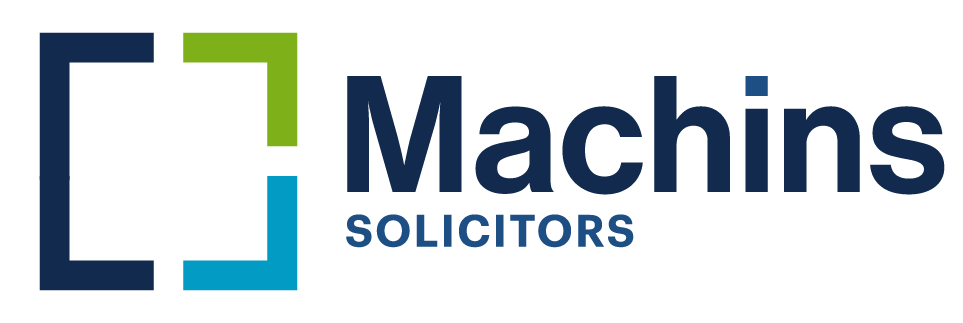 Maternity leave
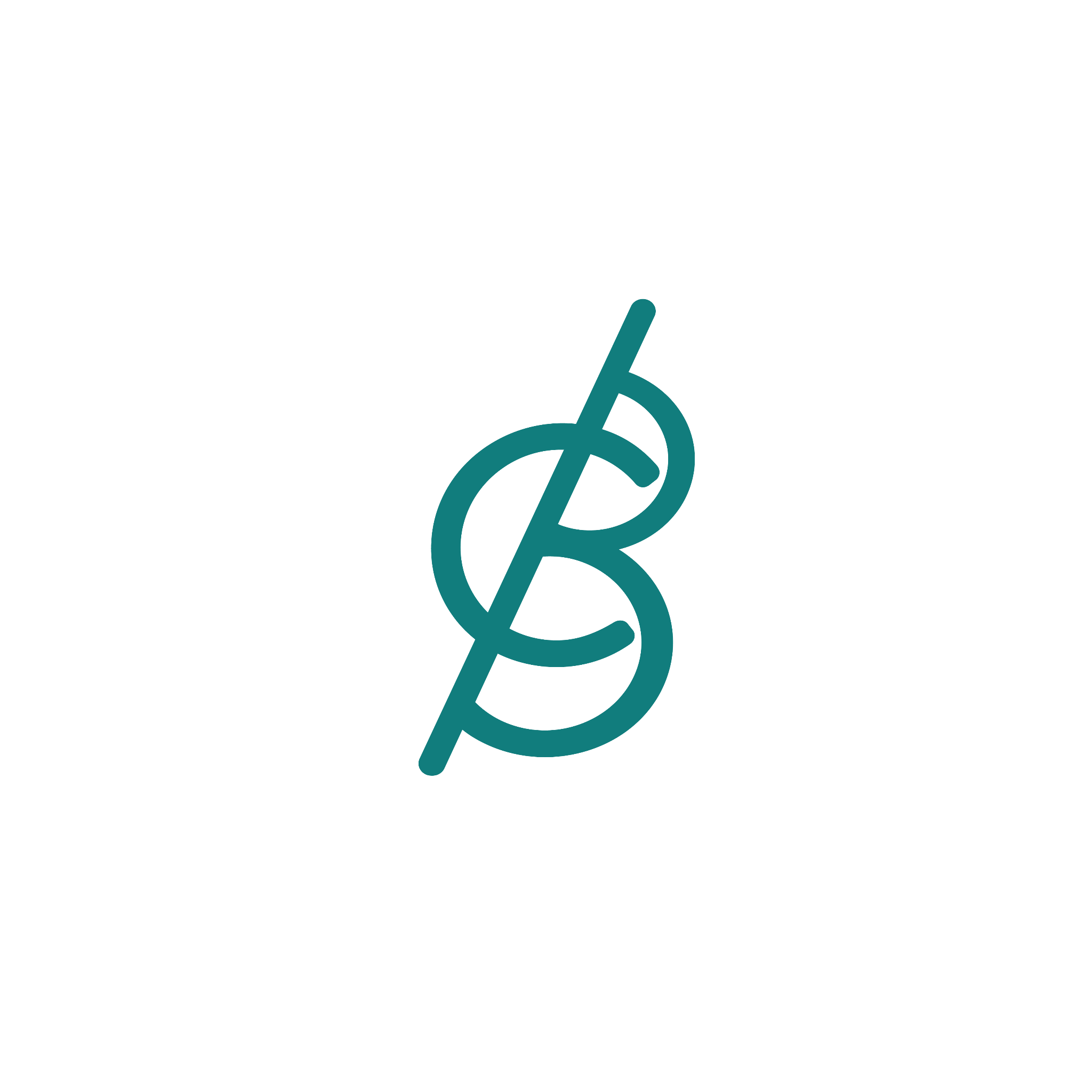 Confidence hacks
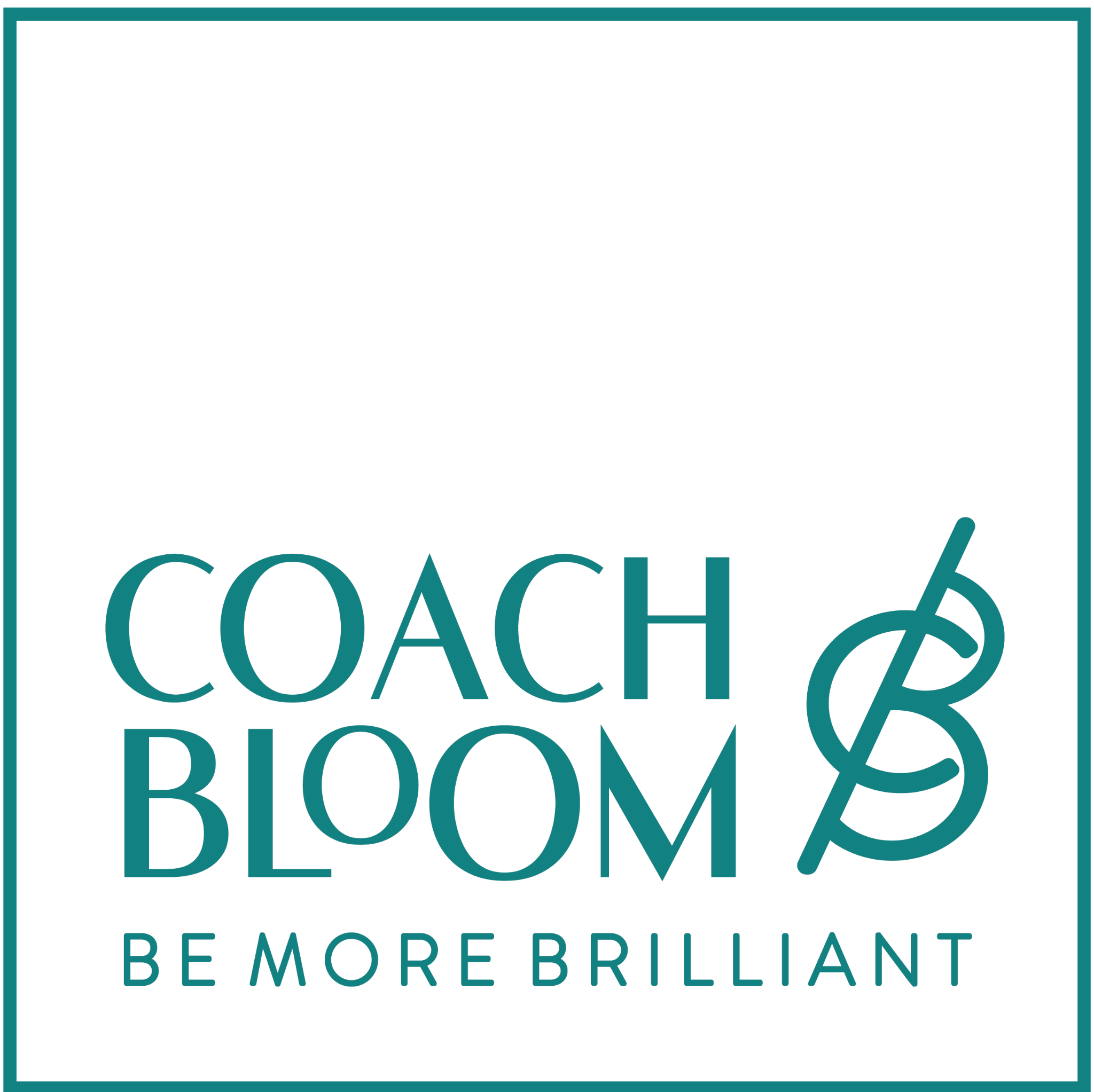 Me during maternity leave
On the outside: 
Two lovely boys, loving husband, cosy home, great brand

On the inside:

Resentful at a loss of identity, Applying for new roles through 
a fog of sleep deprivation, Crying myself to sleep, Anxious about 
keeping family happy
Stressed carrying the life admin load
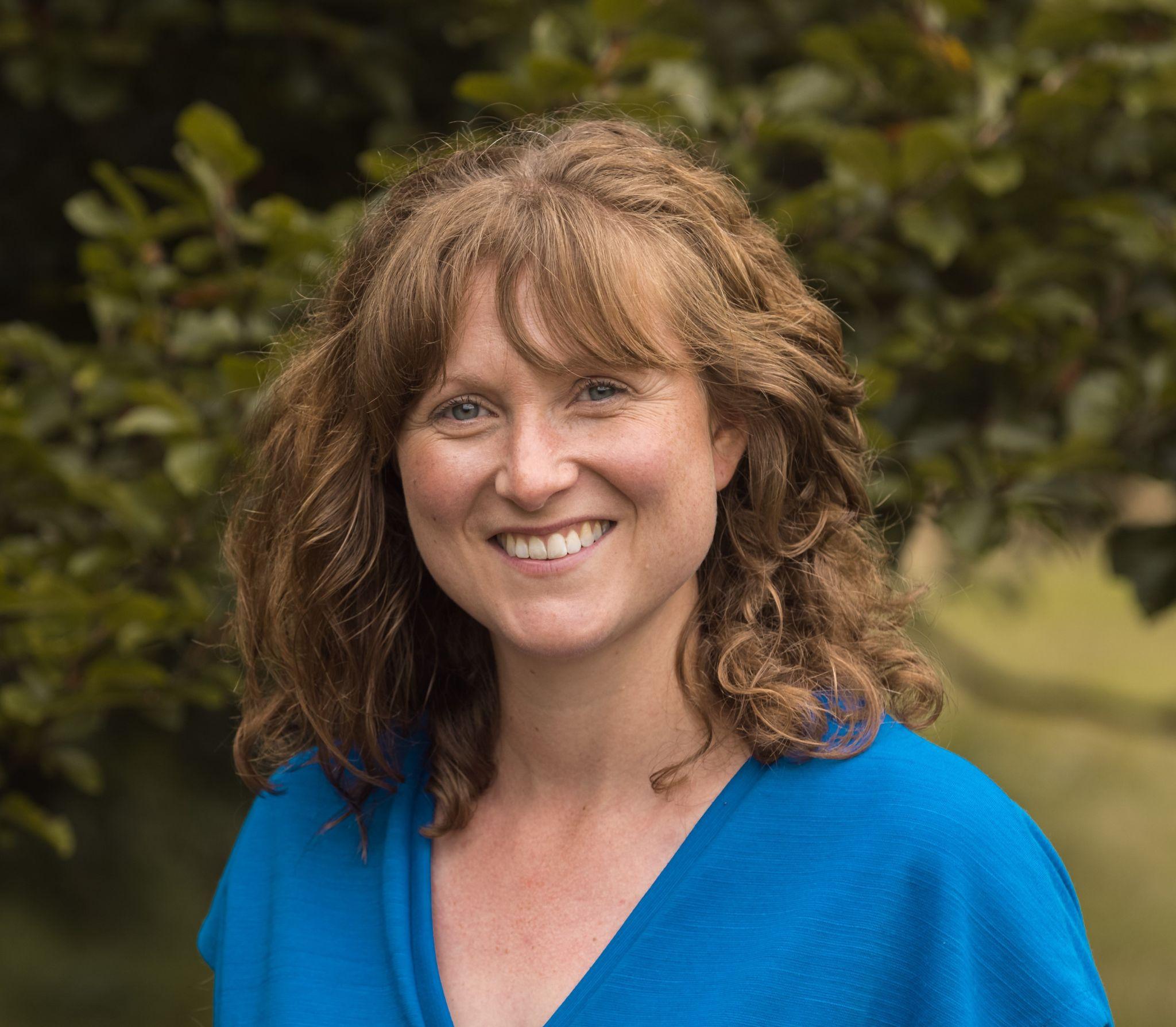 The Maternity leave adventure
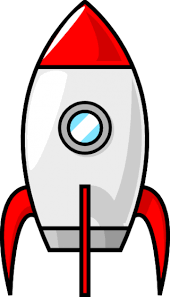 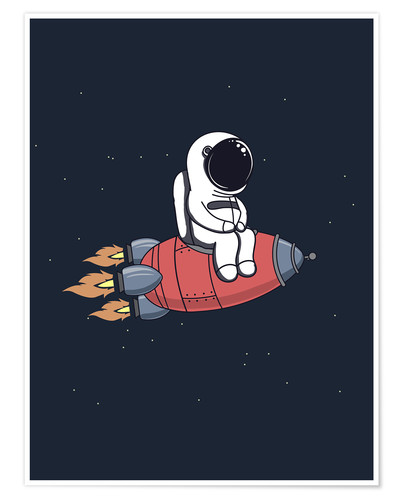 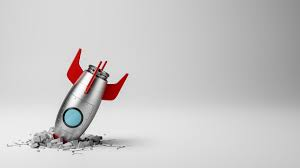 Three elements
Capability - clarity - communication
The launch
Ideas for action
Record your strengths and unique value
Think about Kit days
Who has the inside track
Write a letter to yourself 
“It is july 2023 and i’ve had a great maternity leave. Let me tell you why….”

Coach yourself
“What is most important to me during this next adventure?”
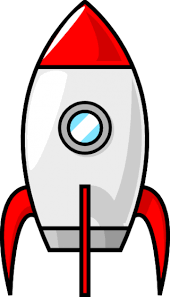 The orbit
Ideas for action
Record small wins daily
I am tenacious because i communicate what i need. A time when i showed this was at the doctors where i insisted on a second opinion. The impact of this was that we got the medicine our baby needed.

Coach yourself
“When things are tough, what do i most need to hear?”
“What have i done well this week?”
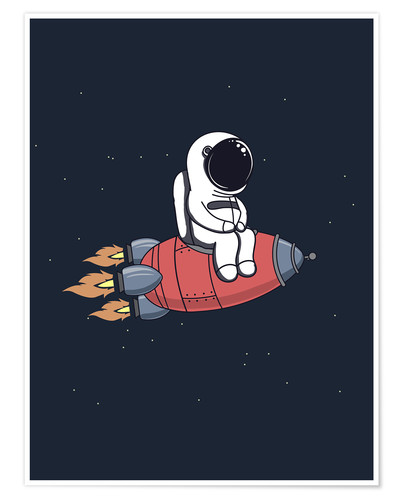 The re-entry
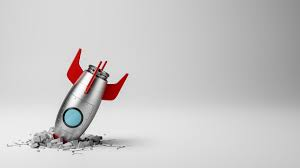 Ideas for action
Re-read positive statements about your capability
Plan a coffee with at least one work friend in your first few days
Investigate funding or support for transition

Coach yourself
“What would i ask for if i knew they would say yes?”
Negative thought spirals - “Is it true? Is it helpful? How Could i reframe this?”
Thank you
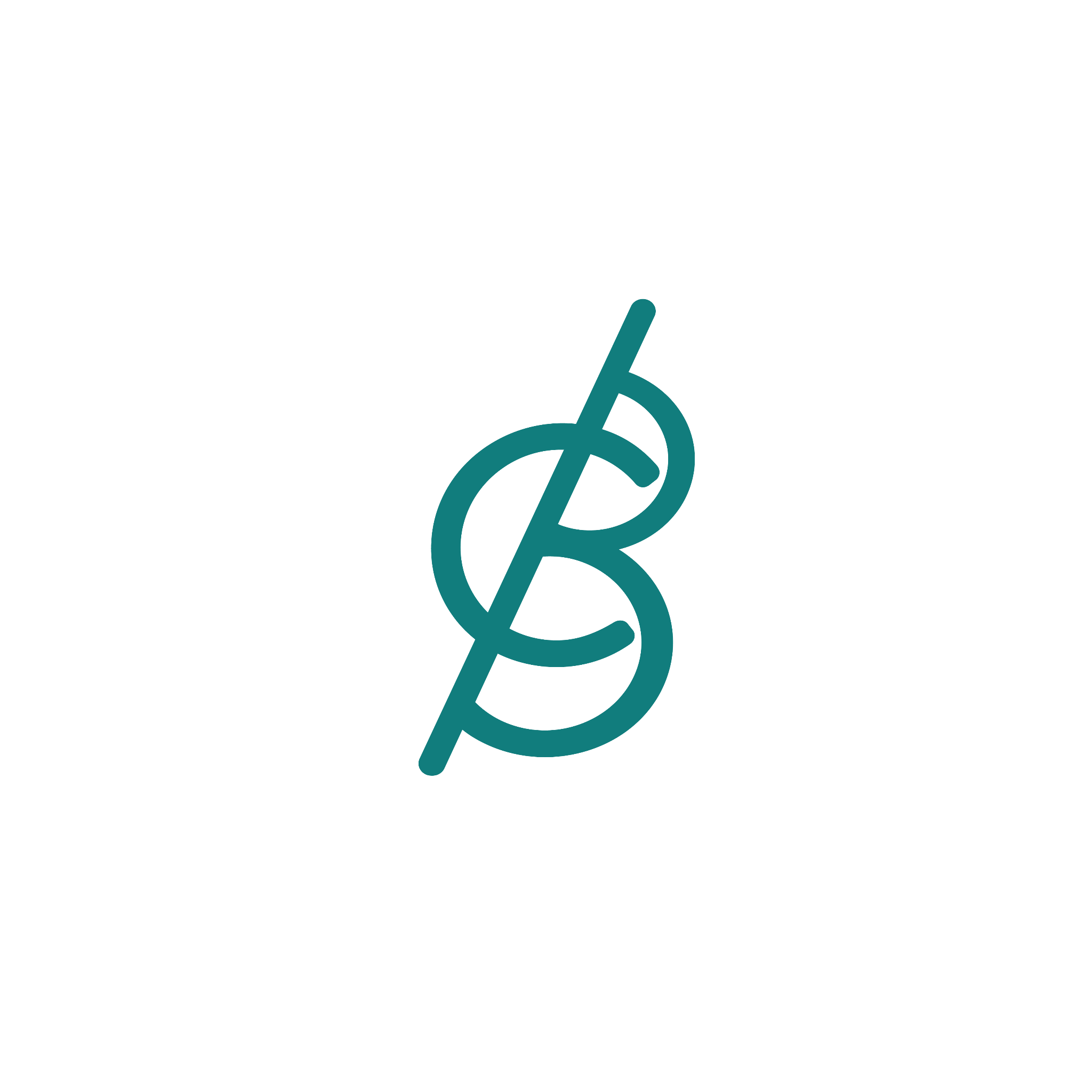 I love to talk about impact & confidence
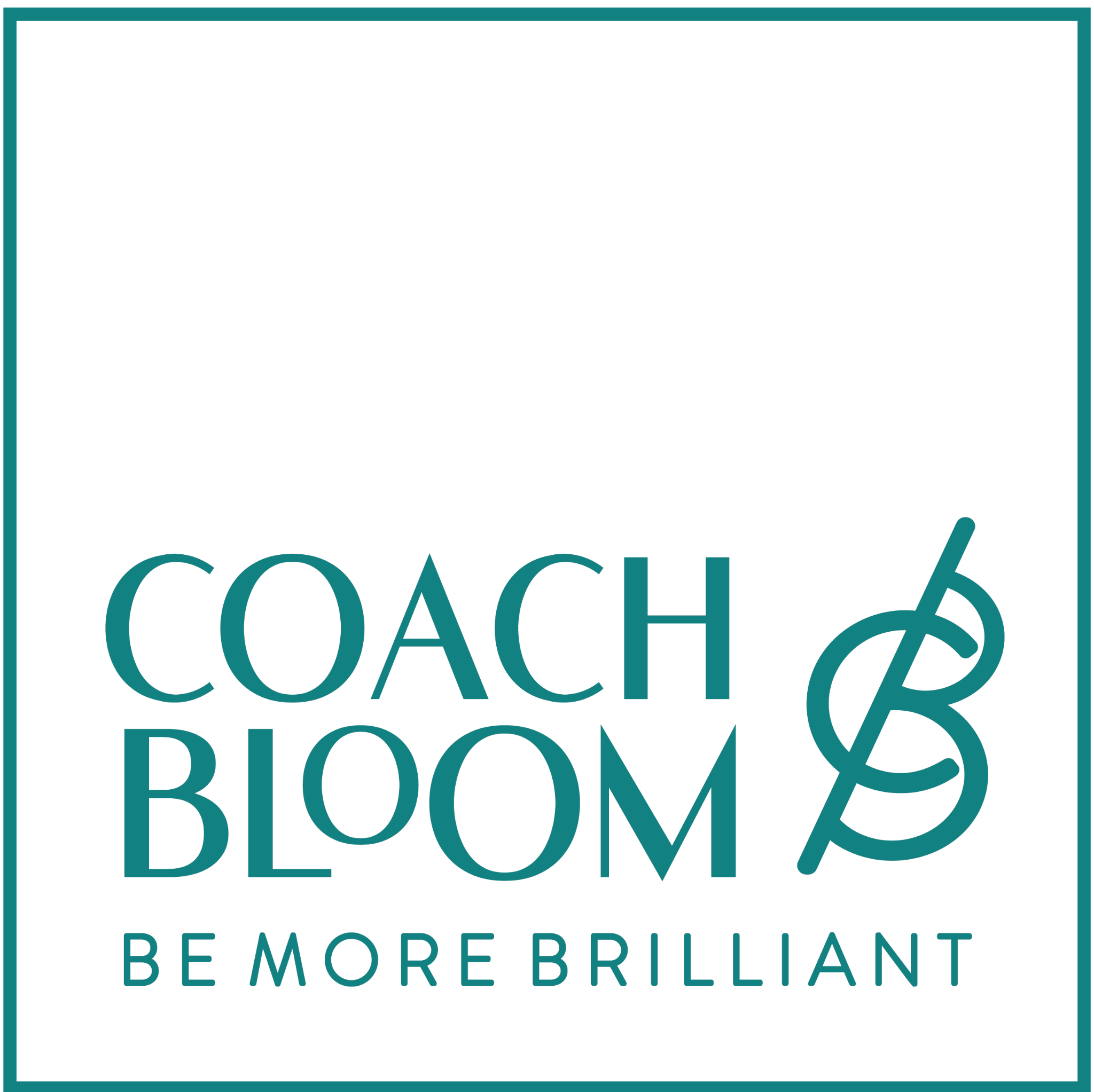 Find me on linkedin at in/gemmarabbini  
or visit the website at www.coachandbloom.co.uk
EMAIL me at gemma@coachandbloom.co.uk
or CALL me on 07792 583468
Introduction & Connect with Us
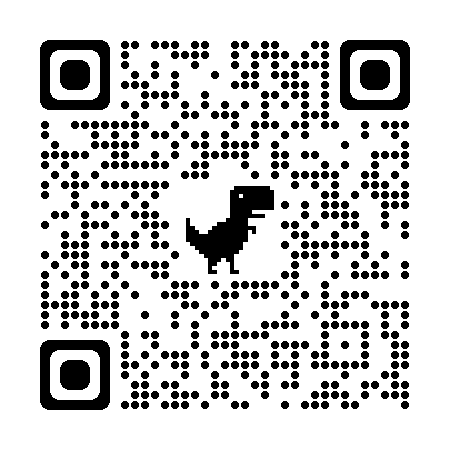 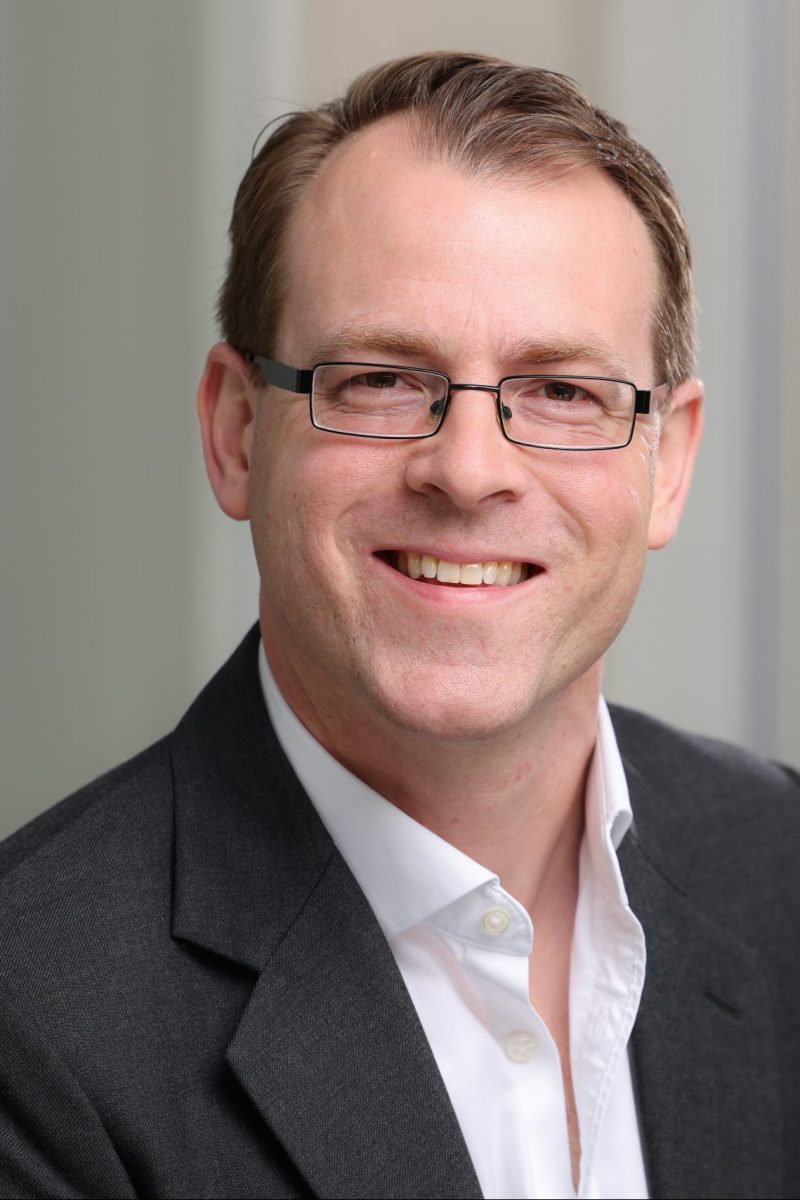 David Rushmere 
Partner | Employment
Open the LinkedIn app on your mobile device.
Tap the QR code in the Search bar at the top of your LinkedIn homepage.
Tap the Scan tab.
Hold your mobile device directly above the LinkedIn member's QR code that you'd like to connect with.
Key Rights
Rights on return from Maternity Leave.
Right to priority for alternative roles in redundancy.
Protection from dismissal, detriment or discrimination because of pregnancy, childbirth or taking maternity leave.
Holiday accrual whilst on maternity leave.
The right to request flexible working on return.
Rights on return
Total leave is 26 weeks or less - same job
Total leave of more than 26 weeks – can be a different job 
Claim of pregnancy and maternity discrimination and automatic unfair dismissal 
Genuine redundancy can still occur
No small employer exemption
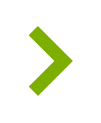 12
Rights on return - 26 weeks or less
Terms of employment must be the same as, or not less favourable than, they would have been had she not been absent.
Entitled to benefit from any improvements as if she had not been away: 
Pay rise 
Any other changes to terms and conditions made during leave
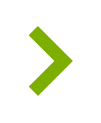 13
Rights on return - more than 26 weeks
Original job if available
Return to a different job which is both suitable and appropriate
Terms and conditions must not be less favourable
Requires a reason other than redundancy: 
Genuine re-organisation could be sufficient 
Maternity replacement kept on probably won’t be
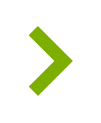 14
Priority for alternative employment
Redundancy during maternity leave is not unlawful
BUT the employee is entitled to be offered a suitable alternative vacancy
The vacancy must exist so obligation is not to create a role
New role will start immediately after existing role ends  
Includes vacancies with associated employers
Positive discrimination: priority over other employees who are also at risk of redundancy
Priority for alternative employment
Right is triggered once the employee has been selected for redundancy
Omitting a woman on maternity leave could amount to sex discrimination against any male employees in the pool
Role must be both suitable and appropriate for her to do in the circumstances
Terms and conditions must not be substantially less favourable
Protection from dismissal or detriment
Unlawful if the reason is:
Because of the pregnancy;
Because of illness connected to the pregnancy;
Is on compulsory maternity leave (the first two weeks); or 
Because of taking or asking to take maternity leave.
Protection is typically only available between the start of the pregnancy and the end of maternity leave.  
Decisions implemented by taken during the protected period will be unlawful.
Detriments connected to taking mat leave are unlawful outside the protected period.
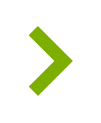 17
Holiday Accrual
Holiday continues to accrue throughout maternity leave
When leave can be taken is largely a matter of agreement with the employer
Refusing carry-over to a subsequent leave year can be unlawful
Typically, carried over leave needs to be taken with 18 months
Requests for flexible working
26 weeks' continuous service 
Can request flexible working for any reason. 
Employer must deal with a request in a reasonable manner
Must notify the outcome within three-months
Can be refused for specific reasons (e.g.): 
Impact on customers
Additional costs
Insufficiency of work at certain times 
Refusing a request could amount to indirect sex discrimination.
Refusal may amount to a breach of contract
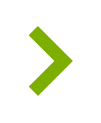 19
Any Questions?
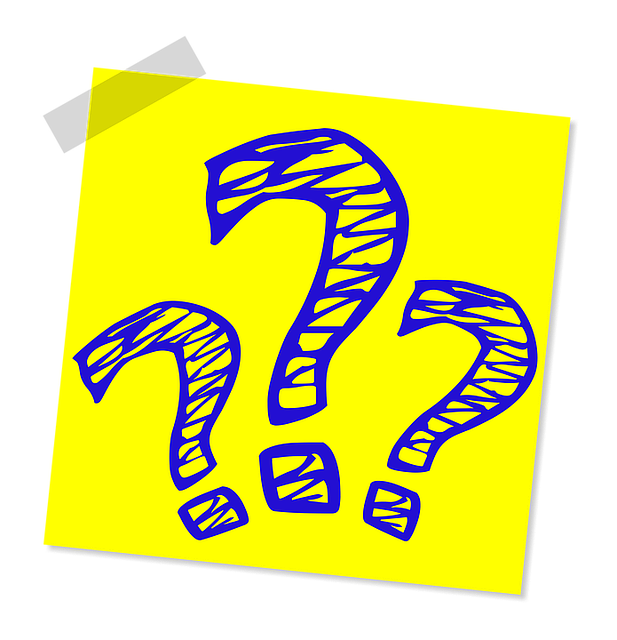 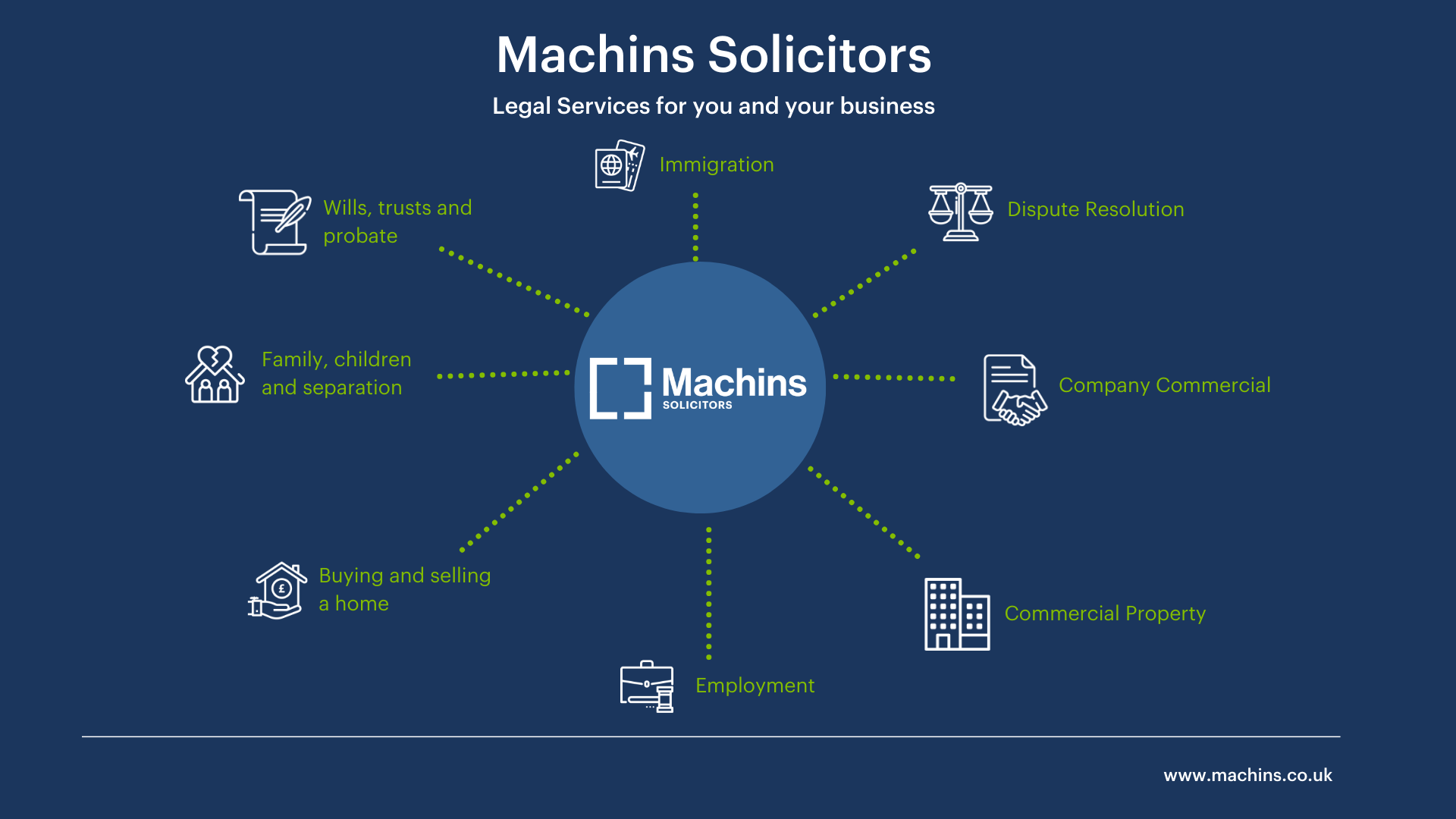 Get in touch!
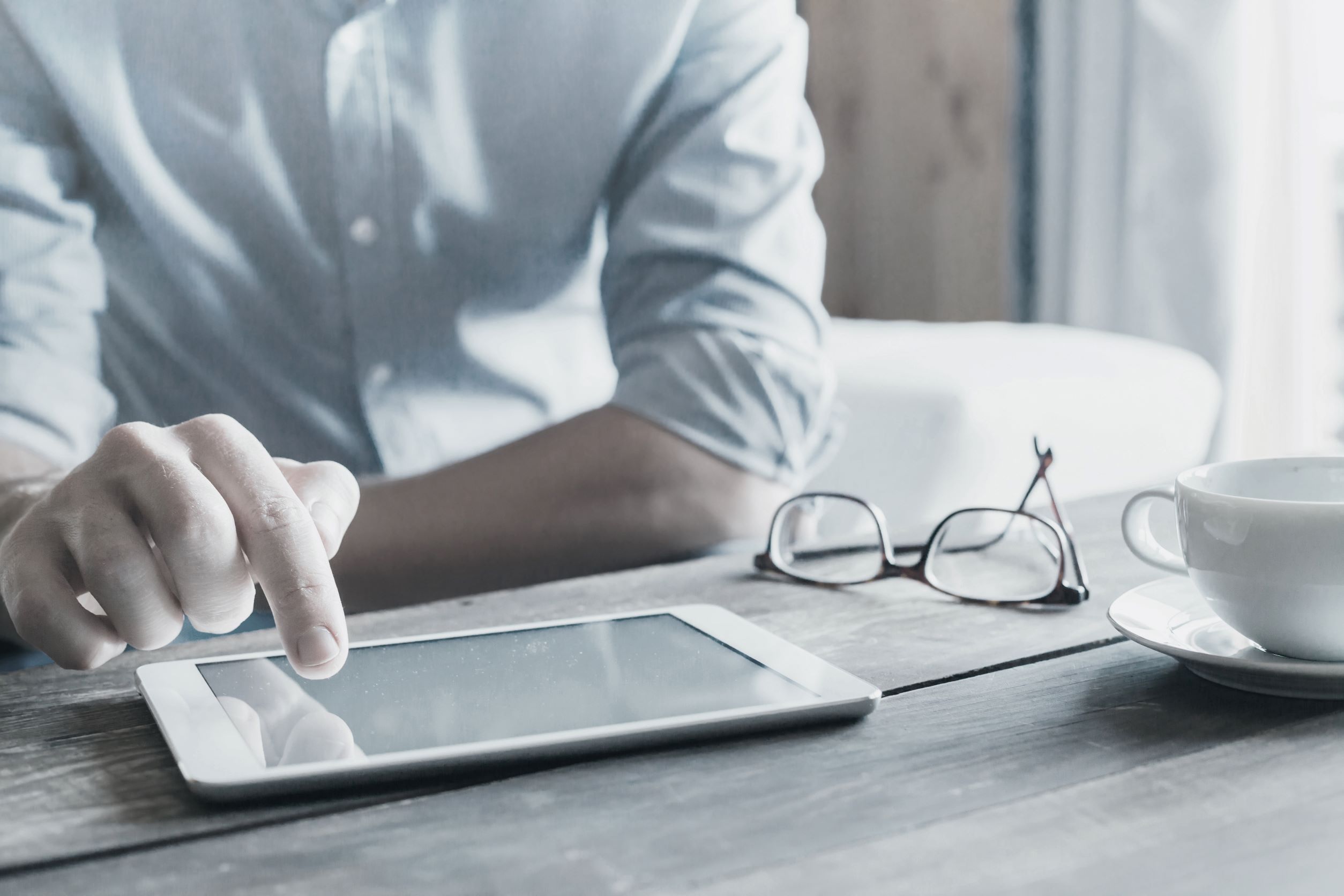 David Rushmere – david.rushmere@machins.co.uk

For more information visit
www.machins.co.uk or call 01582 514000
     @machinslaw       /machins-solicitors-llp

For information on our events and webinars visit www.machins.co.uk/events
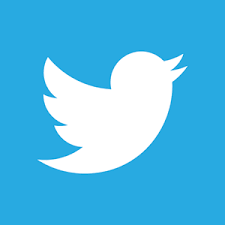 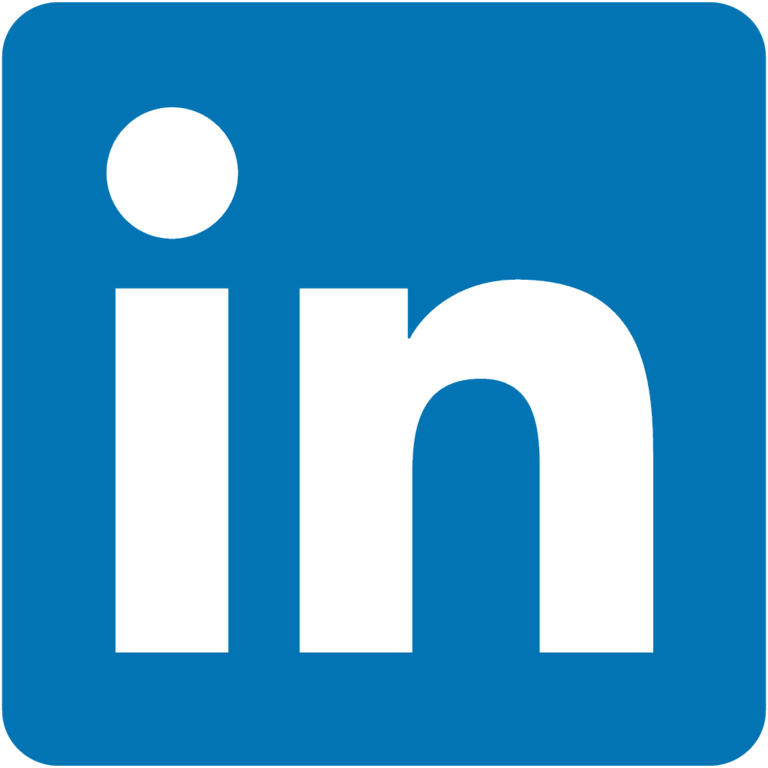 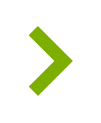